Change Management 101 ​Slides for Participants
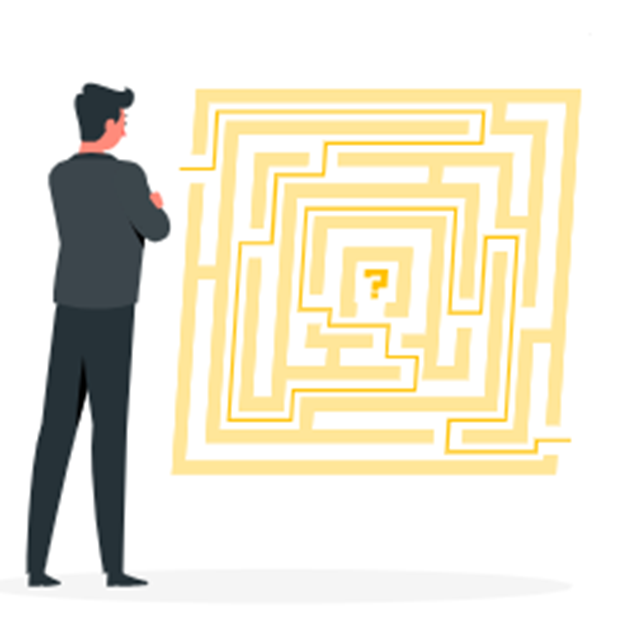 Please note that these slides are a resource for participants. ​
They complement the Change Management 101 presentation and provide an abridged version of the concepts delivered.

Fall 2024
Gestion du changement 101
Matériel destiné aux participants
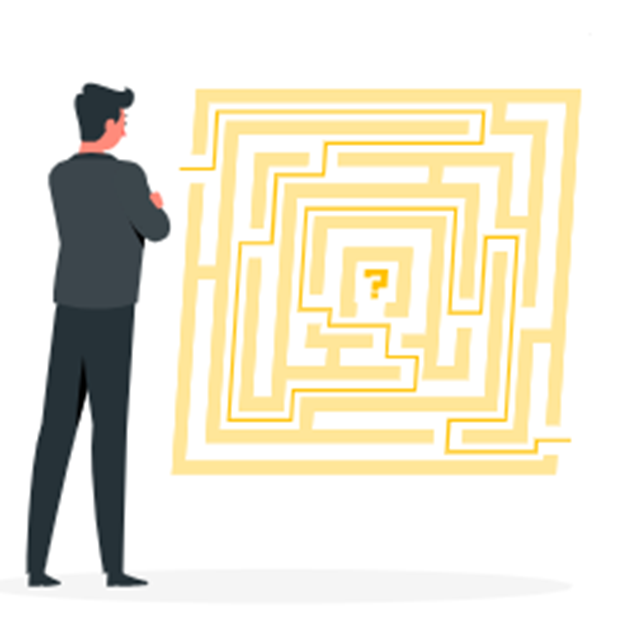 Veuillez noter que ces diapositives sont une ressource à L'intension des participants.
Elles complètent la présentation de Gestion du changement 101 et fournissent une version abrégée des concepts abordés.

Automne 2024
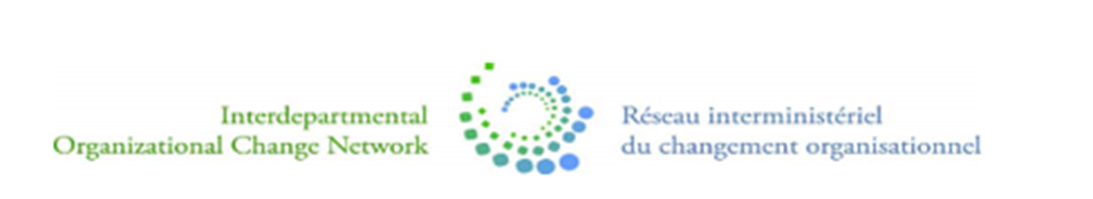 Meet the Team!
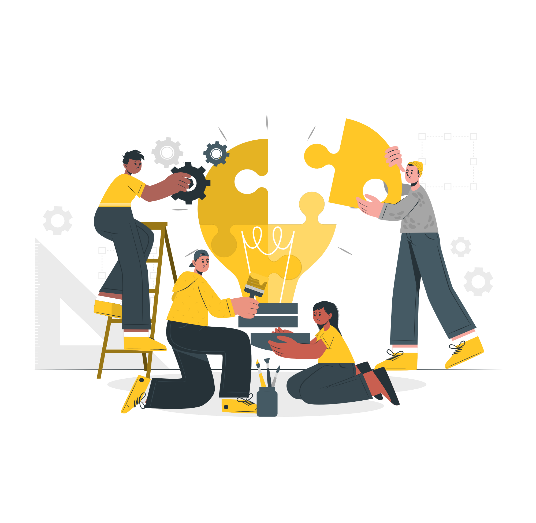 Fall 2024 sessions facilitated by:
Alexandra Lafond
Ellie John
Janet Shaw
Lea Gagne
Louise Jasmin
Sandra Moore
Valerie Yersh
Produced by  : The Interdepartmental Organizational Change Network
Stacey Ileleji
Alejandro Gonzalez
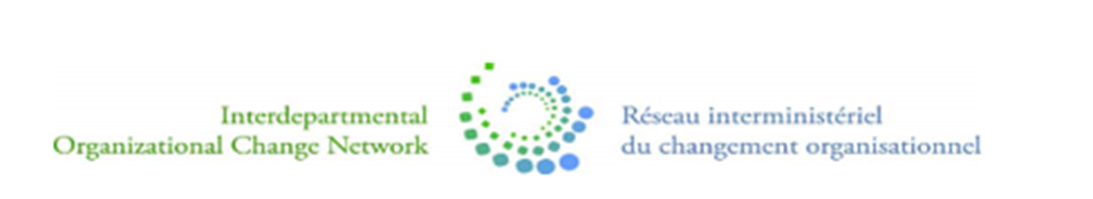 Rencontrez l'équipe!
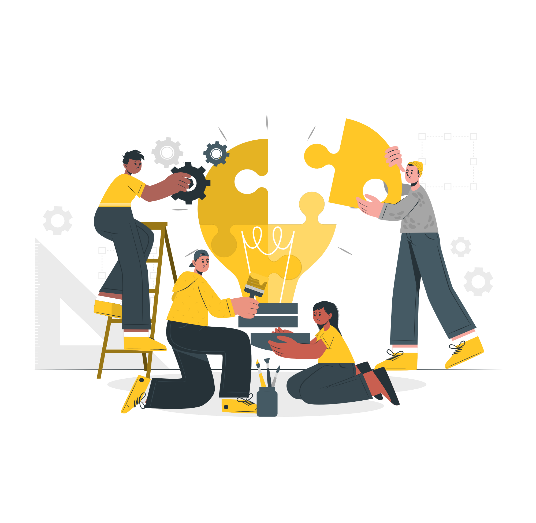 SessionS d'automne 2024 animées par:
Louise Jasmin
Sandra Moore
Valerie Yersh
Alexandra Lafond
Ellie John
Janet Shaw
Lea Gagne
Produit par: Le réseau interministériel du changement organisationnel
Alejandro Gonzalez
Stacey Ileleji
[Speaker Notes: LOUISE PARLE / ALEXE POLL

Avant de commencer, j’aimerais brièvement vous présenter la Communauté de pratique de la  gestion du changement, qui est gérée par le Réseau interministériel du changement organisationnel (RICO). La Communauté de pratique de la gestion du changement du RICO est responsable de la séance d’aujourd’hui. Et je très fière d’en faire partie. 

Pendant que je vous parle du RICO, pourquoi ne nous parleriez-vous pas un peu de vous au moyen d’un sondage rapide?  

Stacey EEE-LI-LEI-GEE (Ileleji) et  Alejandro Gonzalez sont les co-presidents du Réseau interministériel du changement organisationnel, ou RICO. Et les séances de la formation CM101 sont animées par des praticiens et praticiennes du changement passionnés. Membres actuels du réseau:
Alexandra Lafond, ma collègue
Ellie John
Janet Shaw
Lea Gagne
Louise Jasmin
Patricia Thompson
Sandra Moore
Valerie Yersh

Personne responsable de MSTeams : Ouvrez le sondage 2 (s'ils sont des gestionnaires ou des CP)

Le RICO existe depuis plus de 20 ans. Il a été créé par quelques employés qui oeuvrent dans les domaines du développement organisationnel et de la gestion du changement et du leadership en matière de changement.

Le RICO est devenu une communauté de pratique et d’intérêt prospère, ouverte à tous les fonctionnaires. 

Nous sommes devenus une organisation plus formelle au cours des années et détenons même un siège au Carrefour des communautés de pratique du Conseil des ressources humaines (CRH), qui est le responsable fonctionnel de la collectivité des RH.

Le RICO pourrait être considéré comme un facilitateur pour les personnes qui sont en transition, c’-à-d. qui passent du fait de connaître la gestion du changement au fait de mener le changement.  

ALEXE
RETOUR SUR LES RÉPONSES
ÉCRIRE:  Merci de nous avoir fait part de votre profil. 
ALEXE TU AS LA PROCHAINE DIAPO pour où nous trouver

Note à l’intention de la personne responsable de WebEx
Surveillez le nombre de réponses des participants. Lorsque vous ne voyez aucune nouvelle réponse après environ 20 secondes, et que le temps le permet, sélectionnez « Close Poll » (Fermer le sondage). Sinon, attendez que la période de 5 minutes s’écoule. Une fois que vous avez sélectionné « Close Poll », donnez au système une minute pour traiter l’information, puis sélectionnez « Poll Results » (Résultats du sondage). Le fait de sélectionner « Poll Results » donnera l’occasion à tous les participants de voir les résultats. Dans la boîte de clavardage, entrez « Merci de nous avoir fait part de votre opinion »).]
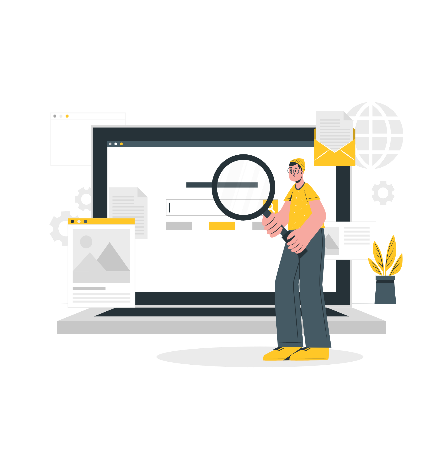 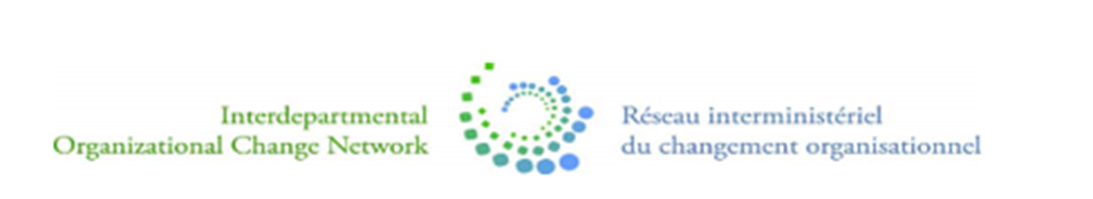 Find us on the GC Network!
GCCollab - Government of CanadaOrganizational Culture and Change 
GCXchange
A Mindful Change Leadership - Leadership de changement en pleine-conscience - Home / Accueil (sharepoint.com)
GCConnex - Change Management to Mindful Change Leadership ​
(platform's unsetting)
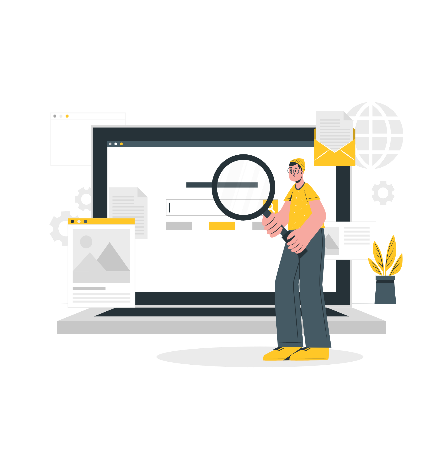 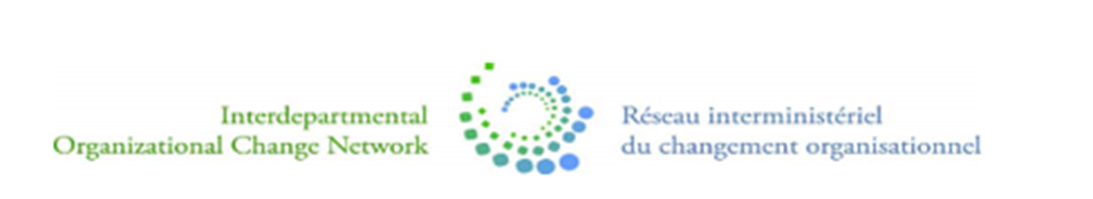 Trouvez-nous sur les différentes 
plateformes OutilsGC!
Culture et changements organisationnels au sein du gouvernement du Canada (CdP GC RICO)
GCXchange
A Mindful Change Leadership - Leadership de changement en pleine-conscience - Home / Accueil (sharepoint.com)
[Speaker Notes: ALEXE 

Vous pouvez nous trouver sur les différentes plateformes d'OutilsGC.

Le premier lien en jaune est pour GC Collab
Le lien en vert est pour GC échange avec beaucoup de ressources à consulter. Pour ceux qui auraient déjà enregistré le lien du leadership en gestion du changement, il faudrait le mettre à jour. 
Toutes l'informations pour le leadership se trouve maintenant sur le sharepoint GCéchange.]
What is Change Management?
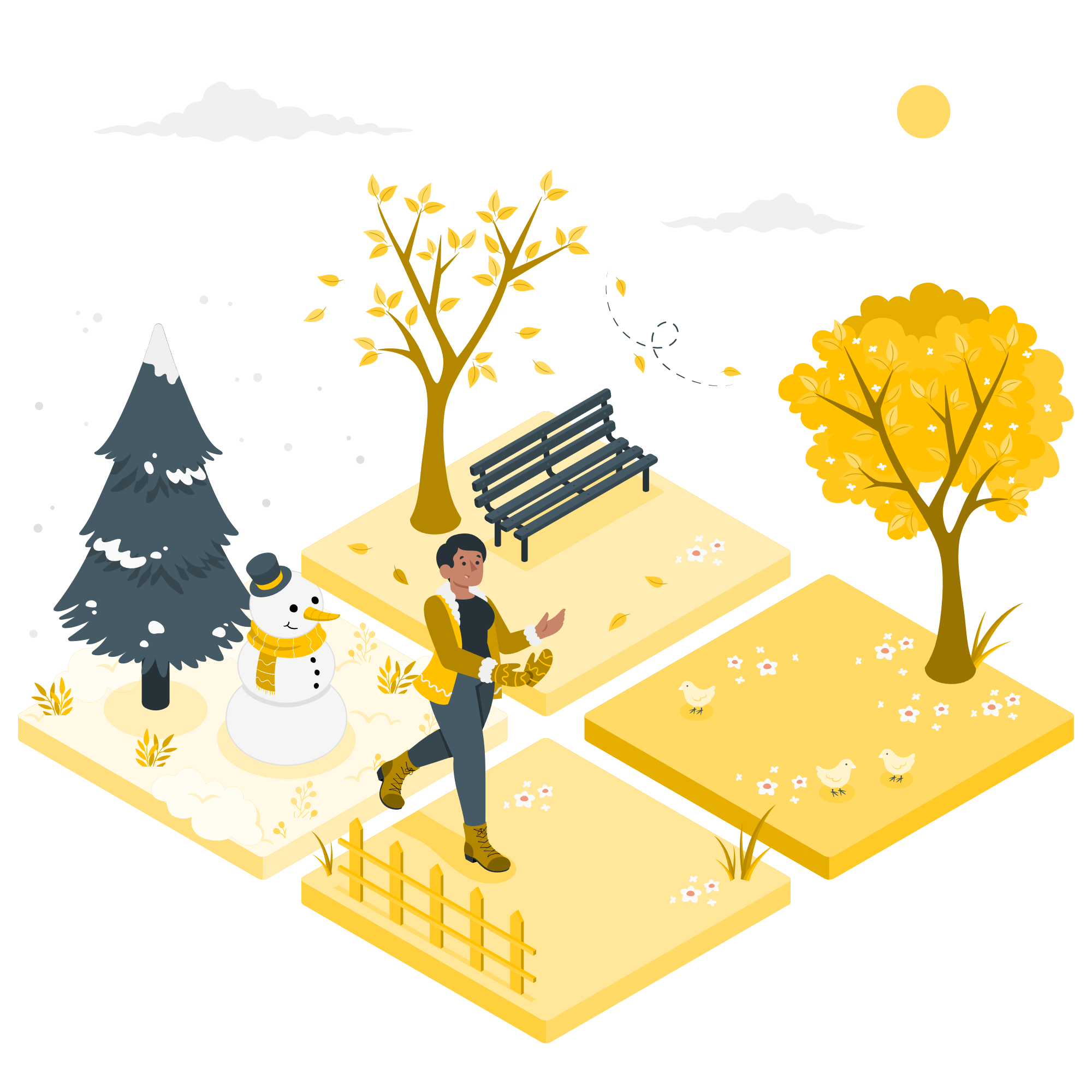 Change management is the science of managing the people side of a change. 
Change management comprises the
strategy, structured process, plans, tools, competencies and practices aimed at transitioning employees
effectively so that the benefits of the new, future state are maximized, and resistance is minimized.
				– adapted from Prosci
La gestion du changement est la science de la gestion de l’aspect humain d’un changement. 

La gestion du changement comprend ce qui suit :
stratégie, processus structuré, plans,
outils, compétences et pratiques
destinés à accompagner efficacement les employés pendant la transition, afin que les avantages découlant de la nouvelle situation soient maximisés, et que la résistance soit réduite au minimum.
 	
– adapté de Prosci
Qu’est-ce que la gestion du changement?
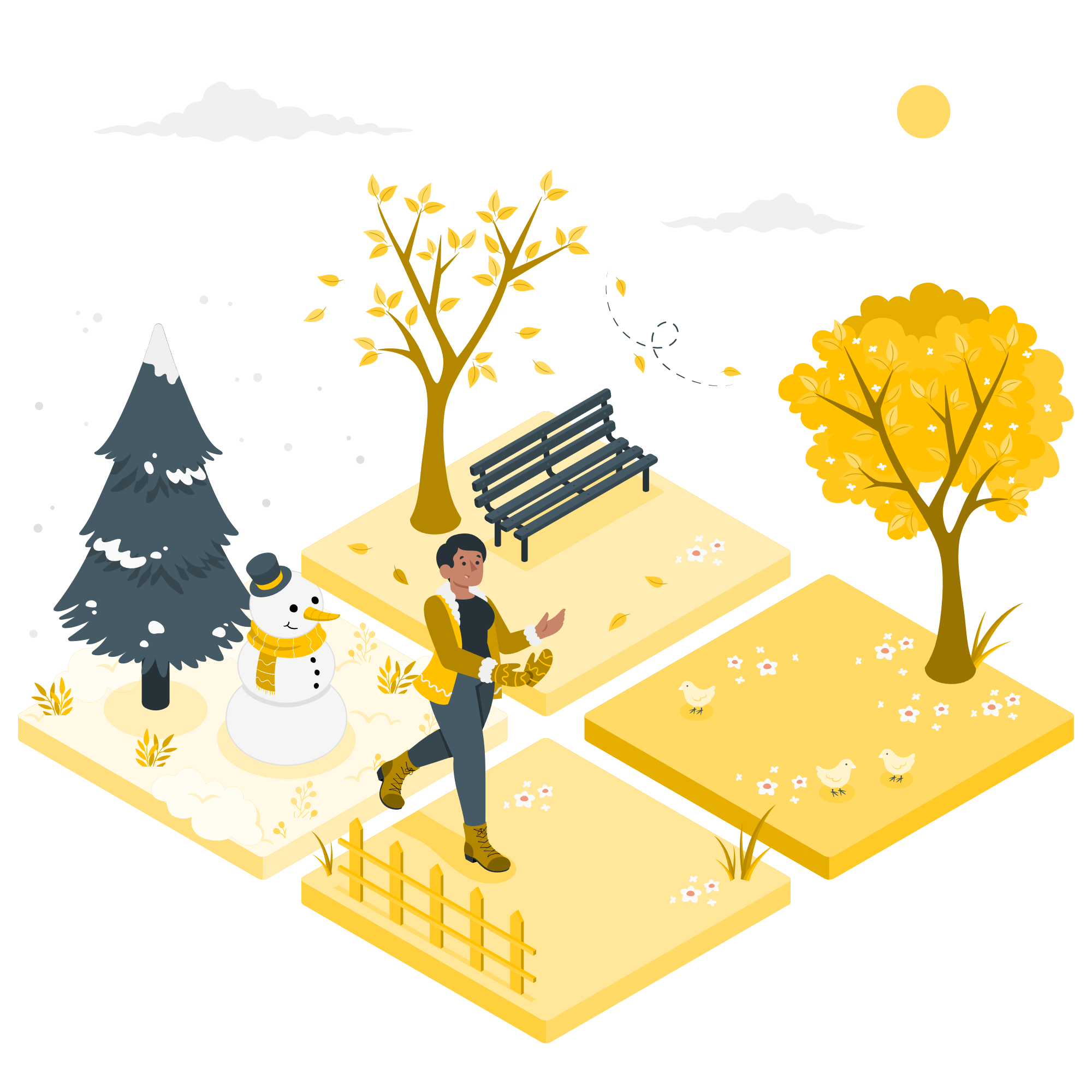 [Speaker Notes: ALEXE 

La gestion du changement est la science de gérer l'aspect humain du changement. 
Ça veut dire que le changement ne se fait pas en une seule étape, mais bien que c'est un processus de petites transitions vers un état futur et désiré.
Et Grâce à des stratégies et des plans structurés, on diminue les impacts négatifs et les risques, comme la résistance.

Sans gestion du changement, l'adoption face au changement peut échouer et les anciens comportements réapparaissent. 
Grâce à toutes ces habiletés un conseiller en gestion du changement peut VRAIMENT soutenir les employés durant leur transition.


**Que signifie la gestion du changement pour vous? Veuillez écrire votre opinion en quelques mots dans la boîte de clavardage.

(Pendant que les gens répondent...)
Ce qu'il faut se rappelez ici est « accompagner efficacement les employés pendant la transition ». 
Fait intéressant: Pour ceux qui font partie du côté technique, OUI c'est un peu mélangeant comme concept. Les gens confondent souvent la gestion du changement (l'aspect humain) avec des changements que l'on doit apporter à un projet (''Change request''). Pour la séance d'aujourd'hui nous nous attardons à l'aspect humain du changement.

*FAIRE UN RETOUR SUR CLAVARDAGE
N’oubliez pas de dire « prochaine diapositive ».]
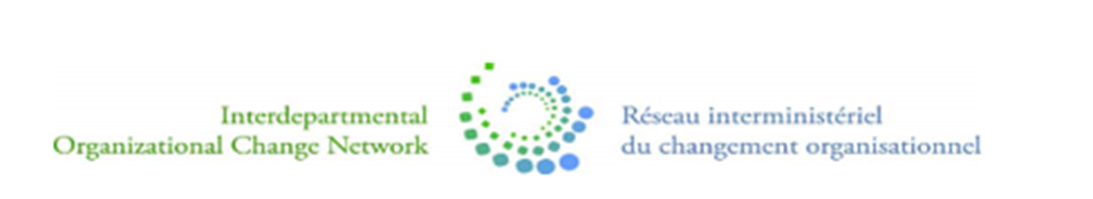 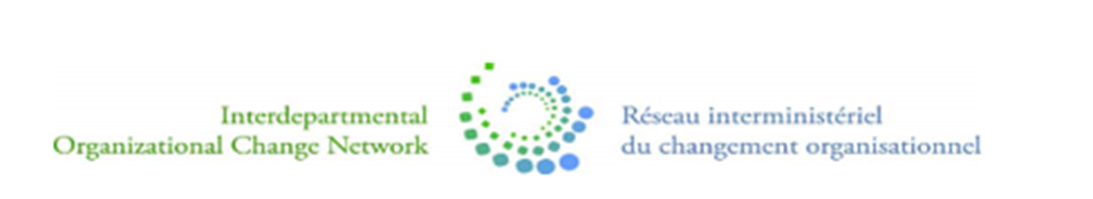 The Goal of Change Management
The ultimate goal of change management is to drive organizational results and outcomes by giving employees the information they need so that they are equipped and able to change.

It includes listening to and engaging with employees in order to inspire their adoption of a new way of working.
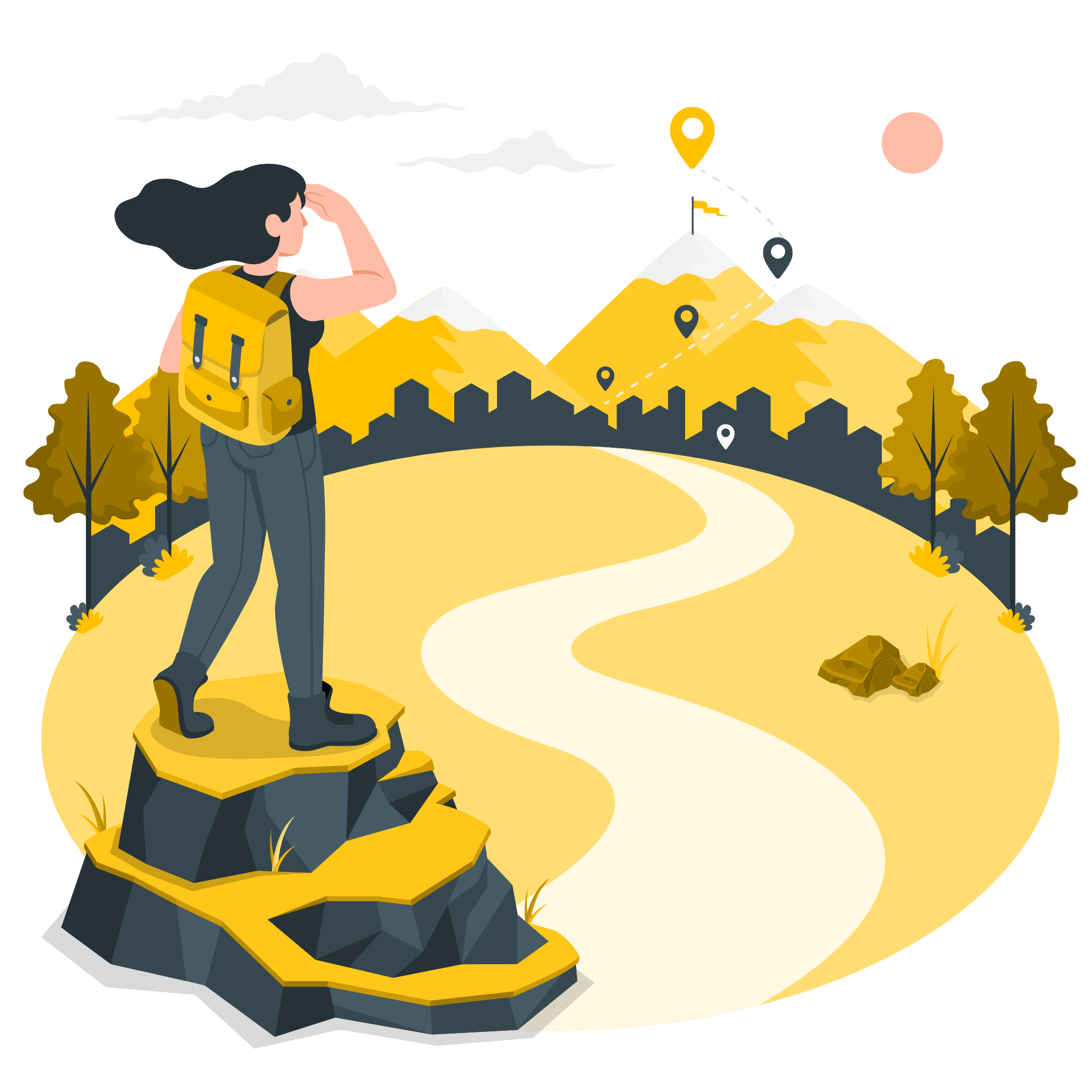 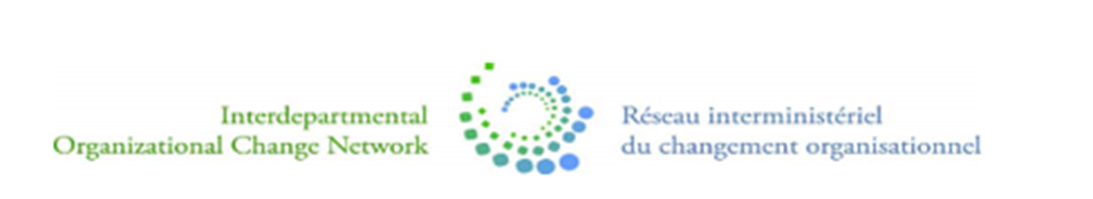 Le but de la gestion du changement
L’objectif ultime de la gestion du changement est d’obtenir des résultats organisationnels en donnant aux employés l’information, la formation et le soutien dont ils ont besoin pour qu’ils soient équipés et capables de prendre la décision de changer.

La gestion du changement comprend l’écoute et le dialogue avec les employés afin d’inspirer l’adoption d’une nouvelle façon de travailler.
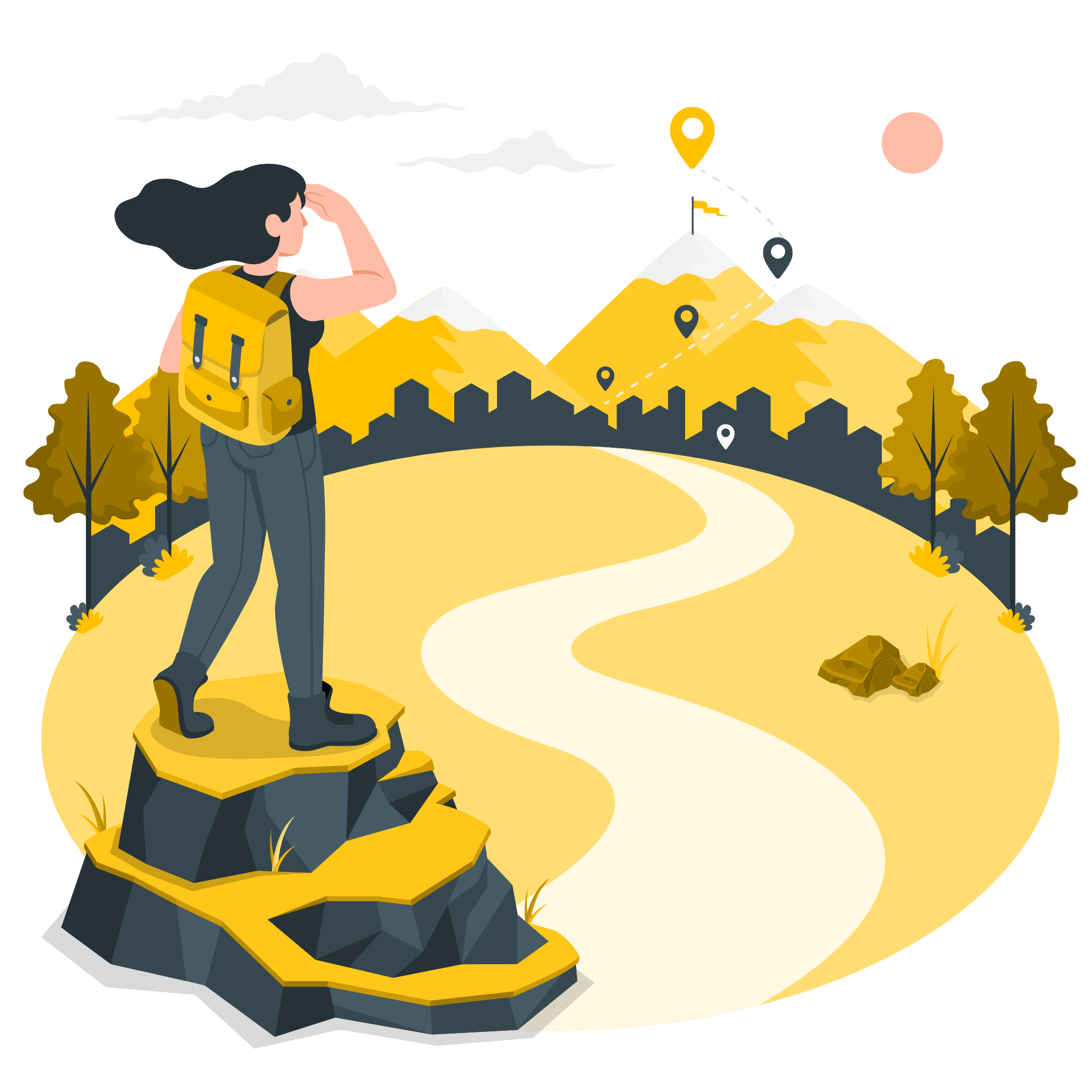 [Speaker Notes: LOUISE
Lisez la diapositive et notez les mots clés.

Sans gestion du changement, les changements organisationnels peuvent répondre aux exigences du projet, mais ils peuvent rarement tirer pleinement parti des avantages escomptés du changement. 

Le changement dans un projet est axé sur la solution, les éléments tangibles (que le projet respecte les délais et le budget ou, en d’autres termes, la destination) plutôt que sur les avantages de la solution (la raison de ces changements et si les changements font une différence positive). 

Exemple personnel: Planif des nouveaux aménagements pour notre espace de travail. Gestion de projet: éléments tangibles tels que division des espaces, assignation des espaces, couleurs, etc. Gestion du changement: zéro. J’étais confrontée, seule, à une nouvelle réalité que j’interprètais comme très négative: plus d’espace privé (pour coaching individuel, réunions avec ma gestionnaire et mon équipe dans la RCN; plus de rayons de bibliothèque pour mon matériel de référence pour faire le design ou l’animation de formation, etc. Mon univers professionnel allait se transformer de fond en comble. Et je n’avais pas d’opportunité de partager mon anxiété et mes inquiétudes. Aucune gestion de la personne humaine dans le cadre de ce projet. 

La gestion du changement peut combler le fossé entre la solution et les avantages de la solution en soutenant et en outillant efficacement les personnes touchées par le changement. 


N’oubliez pas de dire « prochaine diapositive ».]
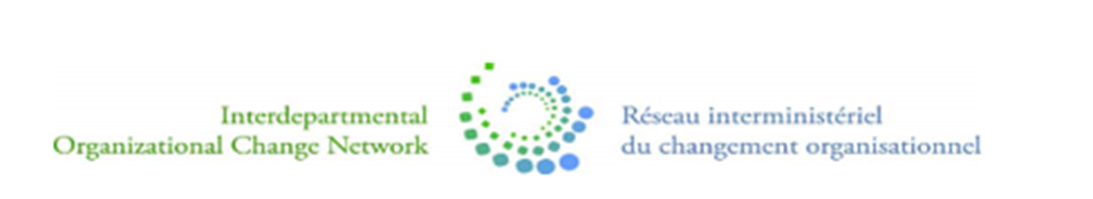 What Is Your Level of Workload Stress?
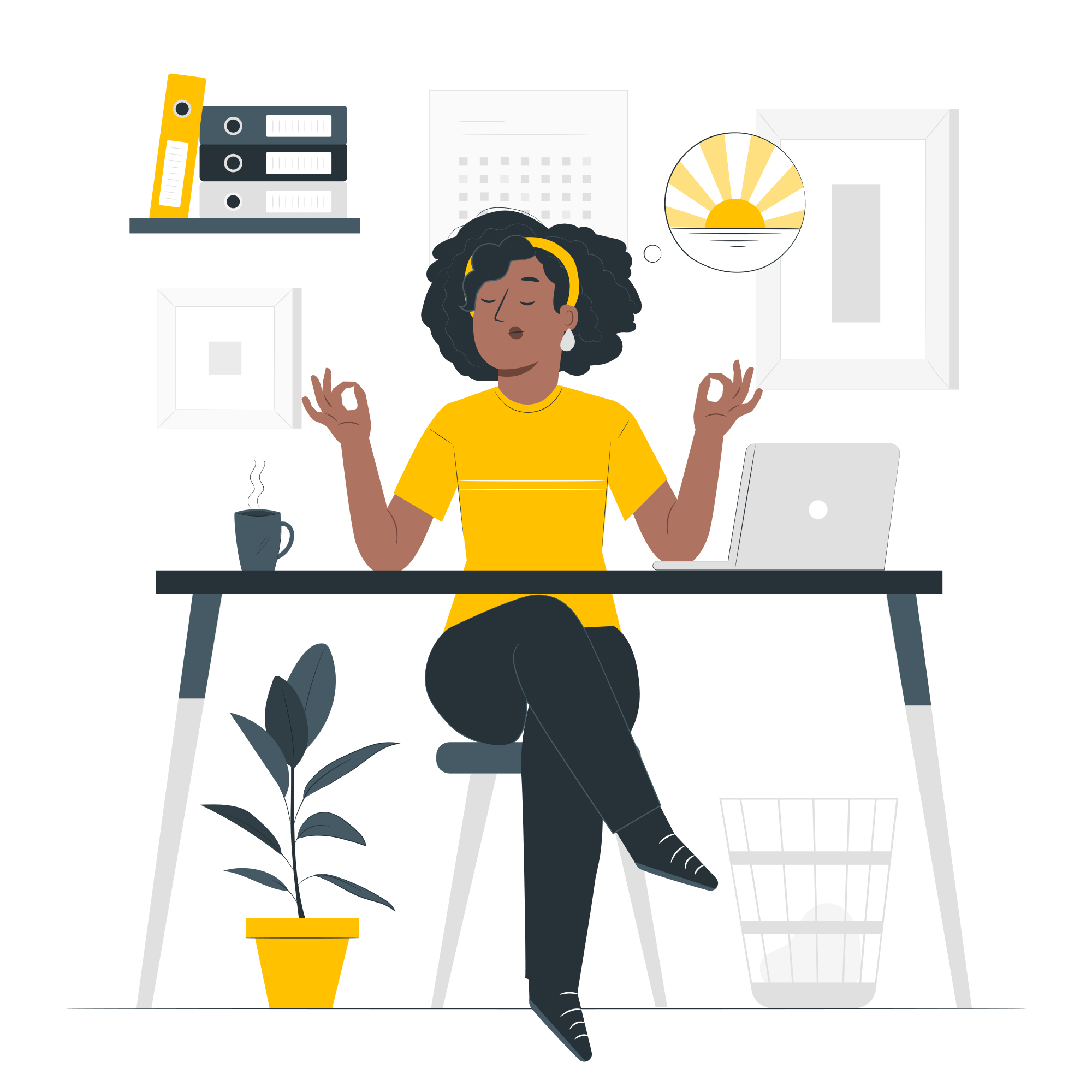 Your level of workload stress can impact your transition through change.
[Speaker Notes: Minute meditation – start your day with a moment of mindfulness
Mindful stretching – get up from your chair, focus on your breathing and strrrretch 
Active listening – really listen to what is going on around you; hear what someone else is saying, see what they are saying
Mindful immersion – immerse yourself in one task, reduce the wandering mind
Take time away from your desk – eat your lunch somewhere else
Check out the Mindful Change Leadership page in GCconnex]
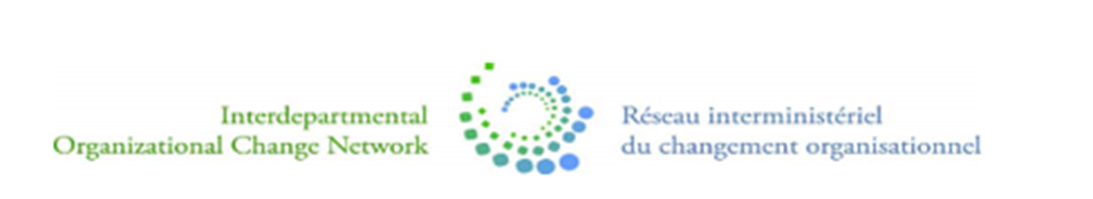 Quel est votre niveau de stress lié à la charge de travail ?
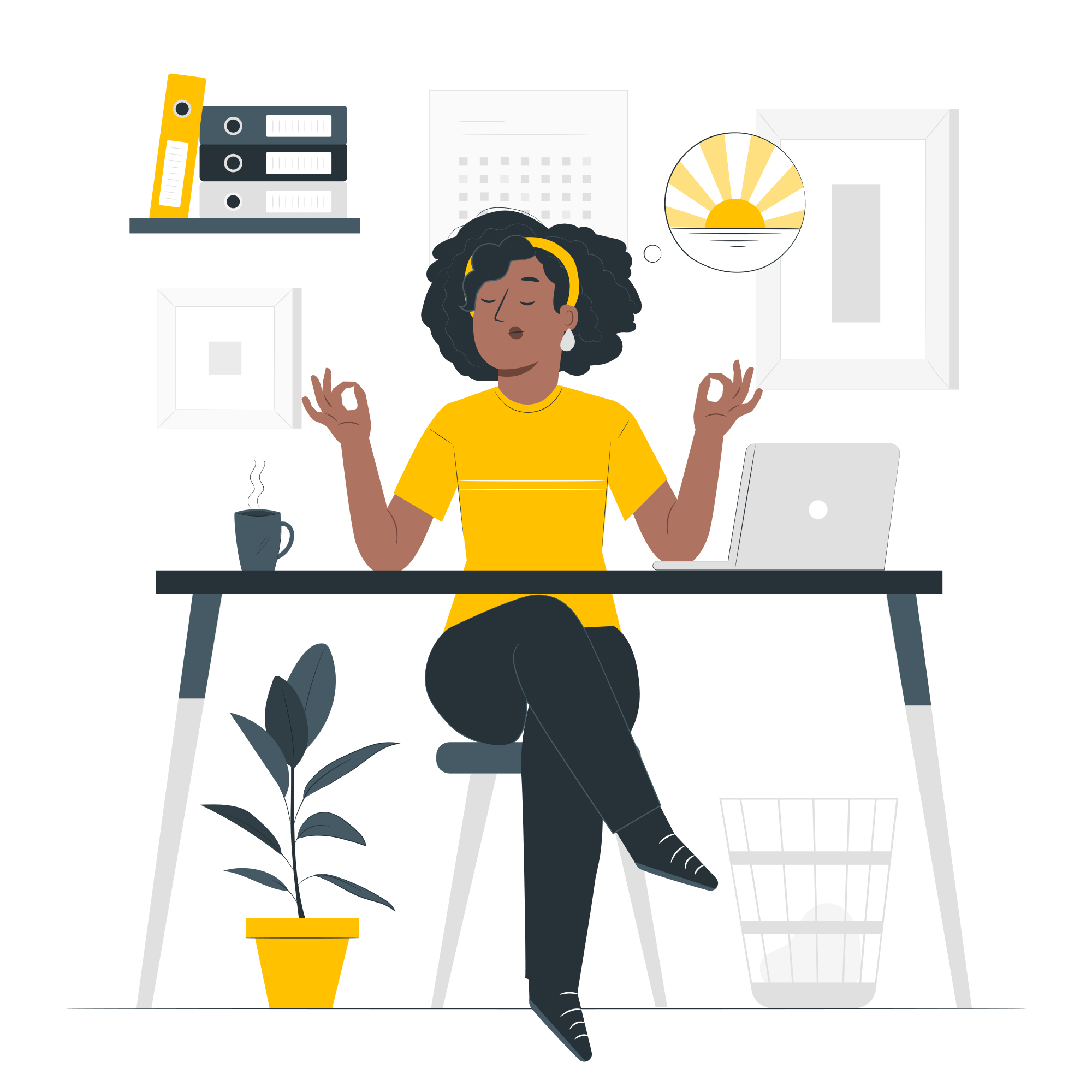 Votre niveau de stress lié à la charge de travail peut avoir un impact sur votre transition à travers le changement.
[Speaker Notes: Minute meditation – start your day with a moment of mindfulness
Mindful stretching – get up from your chair, focus on your breathing and strrrretch 
Active listening – really listen to what is going on around you; hear what someone else is saying, see what they are saying
Mindful immersion – immerse yourself in one task, reduce the wandering mind
Take time away from your desk – eat your lunch somewhere else
Check out the Mindful Change Leadership page in GCconnex]
Tips for Employees to Help Themselves Through Change
Self -reflect and be optimistic even though you might not be currently happy 
Recognize that change is constant 
Stay connected to previous co-workers
Communicate with others to learn your new role 
Learn new skills 
Communicate often and effectively
Ask as many questions as possible 
Look for ways to help others cope with change
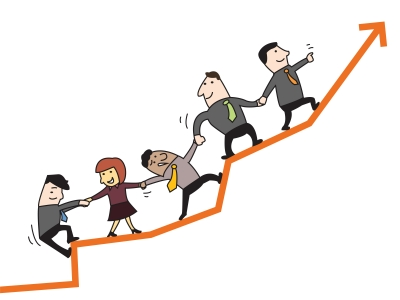 Conseils aux employés pour les aider à s'adapter aux changements
Réfléchissez sur vous-même et soyez optimiste, même si vous n'êtes peut-être pas heureux pour l'instant
Reconnaissez que le changement est constant
Gardez le contact avec d'anciens collègues
Communiquez avec les autres pour vous familiariser avec votre nouveau rôle
Acquérez de nouvelles compétences 
Communiquez souvent et efficacement
Posez le plus de questions possible
Cherchez comment aider les autres à s'adapter aux changements
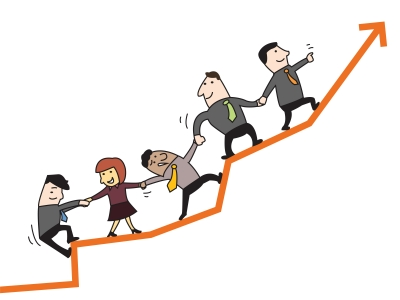 Become More Engaged, Engaging and Empathetic
Become an active listener.
Embrace diversity.
Be curious.
Try seeing life from another perspective. 
Build trust with others.
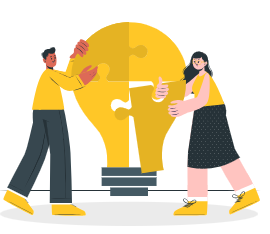 8 of 9
[Speaker Notes: Become an active listener – people gravitate around others who listen
Embrace diversity – we are all different; talk to someone you are uncomfortable being around and you may find that you have a lot in common
Be curious, take the time to step out of your comfort zone and ask questions
Try seeing life from another perspective – 
Build trust with others by opening up and sharing ideas, feelings, aspirations]
Devenez plus engagé, engageant et empathique
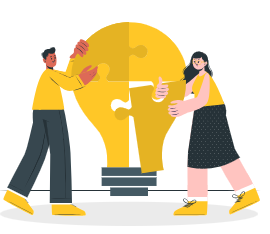 Pratiquez l'écoute active
Accueillez la diversité
Soyez curieux
Essayez de voir la vie différemment
Bâtissez votre confiance avec les autres
8 of 9
[Speaker Notes: Pratiquez l’écoute active – les personnes gravitent autour de ceux qui écoutent 
Accueillez la diversité – nous sommes tous différents; parlez à quelqu’un qui vous met mal à l’aise et vous pourriez constater que vous avez beaucoup en commun
Soyez curieux, prenez le temps de sortir de votre zone de confort et de poser des questions
Essayez de voir la vie différemment; vous connaissez le vieux cliché : mettez-vous dans la peau de quelqu’un d’autre
Établissez la confiance avec les autres : ouvrez-vous et faites part de vos idées, vos sentiments, vos aspirations]
Tips for Leaders to Help Others Through Change
Take time to observe and listen

Talk openly to your team or those you lead

Show initiative to make things better – be positive

Work together with your people

Allow employees time to process the change
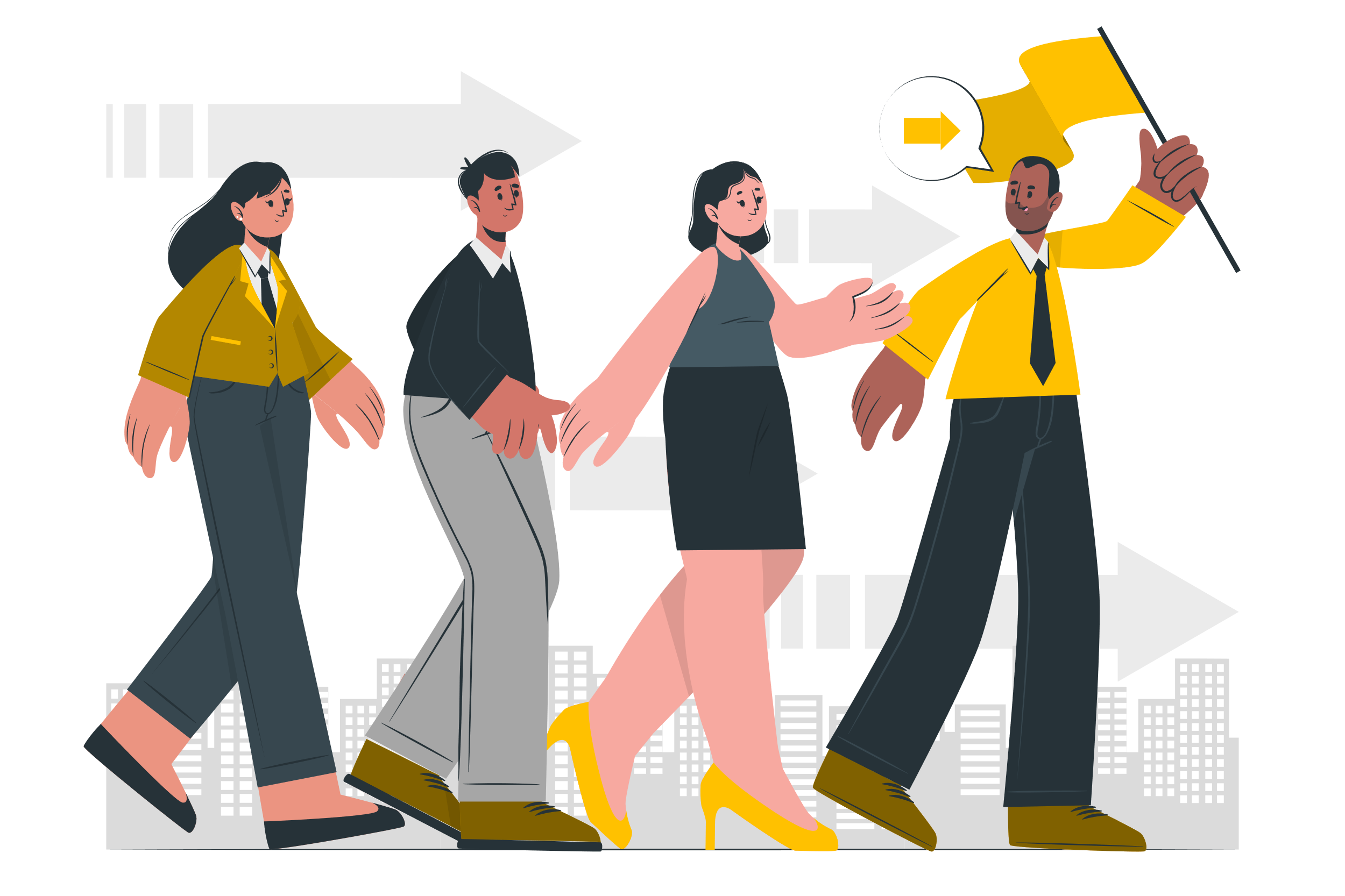 9 of 9
[Speaker Notes: Take time to observe and listen
People may not voice how they feel but observing behaviour provides a lot of insight
Talk openly to your team or those you lead
Be transparent, be empathetic, let them know you recognize their concerns
Show initiative to make things better – be positive
Encourage your people to take initiative
The glass can be half-full or half-empty 
Work together with your people
Many hands make light work and many brains make better decisions and come up with better ideas to solve problems
Allowing your team to be part of the solution, regardless if the concerns can be resolved, shows inclusiveness and builds trust
Allow employees time to process the change
Provide guidance on the required skills for the future and how to go about obtaining them
Provide time to allow employees to absorb and understand the change]
Conseils pour les dirigeants qui veulent aider les autres à s'adapter aux changements
Prenez le temps d’observer et d’écouter 

Parlez ouvertement à votre équipe ou à ceux que vous dirigez

Travaillez avec vos employés 

Faites preuve d’initiative pour améliorer les choses – soyez positif

Donnez aux employés le temps d’accueillir le changement
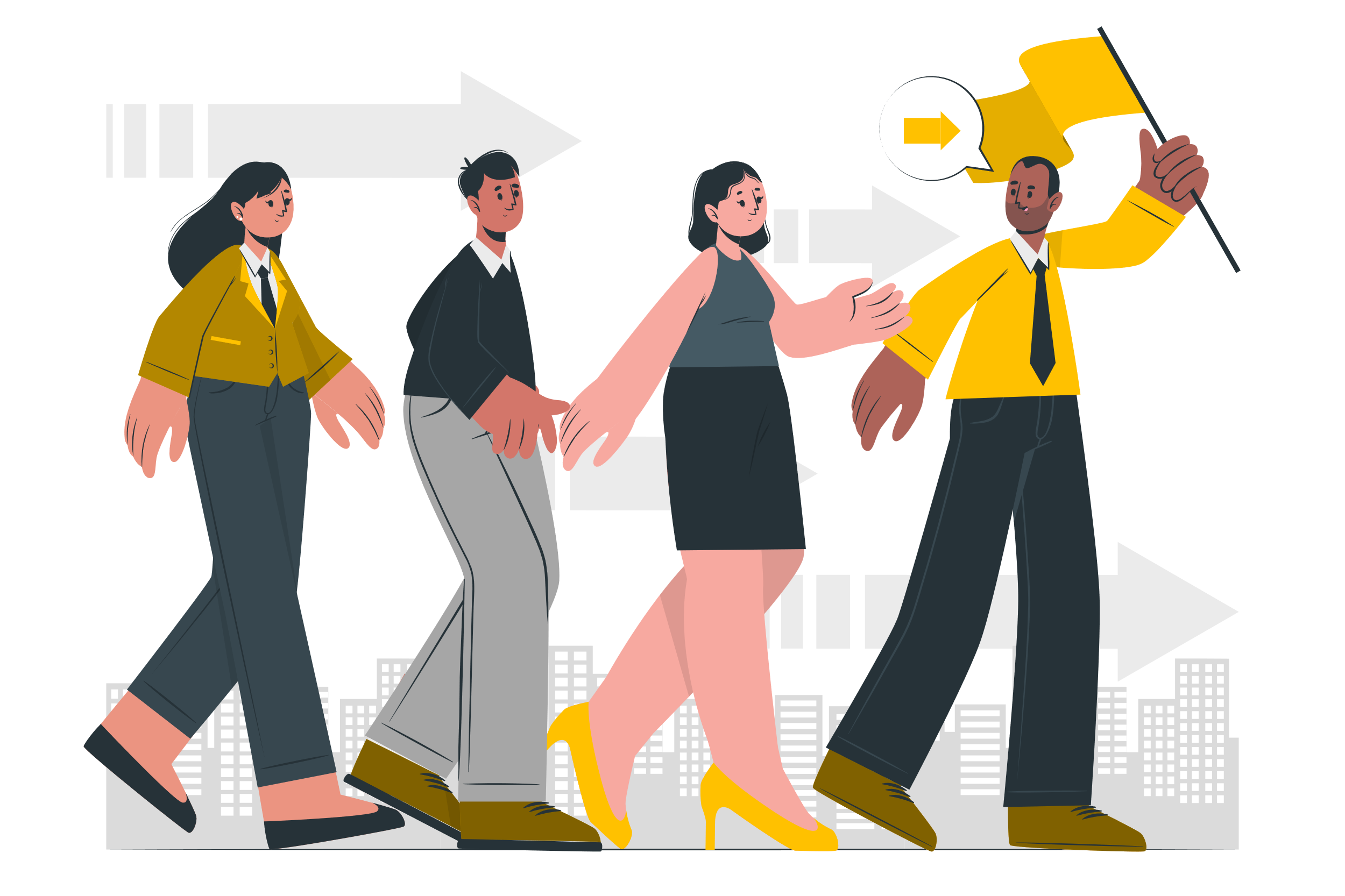 9 of 9
[Speaker Notes: Prenez le temps d’observer et d’écouter 
Les personnes n’expriment peut-être pas ce qu’elles ressentent, mais l’observation des comportements permet d’en apprendre beaucoup
Parlez ouvertement à votre équipe ou à ceux que vous dirigez
Soyez transparent, faites preuve d’empathie, dites-leur que vous reconnaissez leurs préoccupations
Travaillez avec vos employés 
L’union fait la force; deux (ou plusieurs) têtes donnent de meilleures décisions et trouvent de meilleures idées pour résoudre les problèmes
En laissant votre équipe faire partie de la solution, peu importe si les préoccupations peuvent être résolues, vous reconnaissez l’inclusivité et vous renforcez la confiance
Faites preuve d’initiative pour améliorer les choses – soyez positif
Encouragez votre monde à prendre des initiatives 
Le verre peut être à moitié plein ou à moitié vide 
Donnez aux employés le temps d’accueillir le changement
Donnez des conseils sur les compétences requises pour l’avenir et sur la façon de les acquérir
Donnez aux employés le temps d’assimiler et de comprendre le changement]
Useful Links (Ctrl + click or accessible in slideshow mode)​
MANAGERS / LEADERS (LEADING CHANGE)​
Change Management vs. Project Management: What’s the relationship?​
How can we manage the people-side of change while applying project management principles?​
Integrating Project Management and Change Management​
Wikipedia entry for Tuckman’s stages of group development​
​To access the links below please join  Government of Canada Organizational Culture and Change 
How to Manage Resistance During Change Initiatives 
The Role of Trust and Leadership in Project and Change Management 
So, how’s your transformational leadership these days? 
Staying Current is Your Currency 

INDIVIDUALS (COPING WITH CHANGE)​
Federal Public Service Workplace Mental Health Strategy​
How to improve workplace mental health – 50 ideas for public servants​
13 Factors: Addressing Mental Health in the Workplace ​

TECHNICAL CM RESOURCES​
​Prosci website​
Change Management Questionnaire Checklist from the Public Health Foundation (PHF)​
​IOCN's Compendium of Tools​
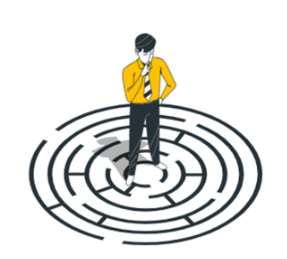 Liens utiles (Ctrl + click ou accessible en mode diaporama)​
GESTIONAIRES / LEADERS (Leaders du changement)​
Gestion du changement comparativement à la gestion de projets : Quelle est la relation?
Comment pouvons-nous gérer le côté humain du changement tout en appliquant les principes de gestion de projet?
Intégration de la gestion du changement et de la gestion de projets
Article de Wikipédia sur les étapes de développement d’une équipe selon le modèle de Tuckmanq
​Pour accéder aux liens ci-dessous, ajoutez-vous  Culture et changements organisationnels au sein du gouvernement du Canada 
Comment gérer la résistance pendant les initiatives de changement
Le rôle de la confiance et du leadership dans la gestion des projets et du changement 
Alors, comment se porte votre leadership transformationnel ces jours-ci ? 
Rester informé est votre devise

INDIVIDUEL (S'ADAPTER AU CHANGEMENT)​
Stratégie pour la fonction publique fédérale sur la santé mentale en milieu de travail
Comment améliorer la santé mentale en milieu de travail – 50 idées pour les fonctionnaires
13 facteurs pour traiter de la santé mentale en milieu de travail

RESSOURCES MÉTHODOLOGIQUES en gestion du changement
Prosci website​
Liste de contrôle du questionnaire sur la gestion du changement de la Fondation de la santé publique (FSP)
Le compendium d'outils du RICO​
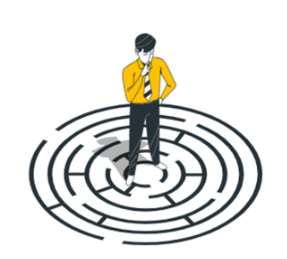